Презентация
  Основной образовательной программы
 дошкольного образования 
сети детских садов « Эрудит»
Программа разработана с точки зрения психолого-педагогической поддержки позитивной социализации и индивидуализации, развития личности детей дошкольного возраста  и определяет комплекс основных характеристик дошкольного образования (объем, содержание и планируемые результаты в виде целевых ориентиров дошкольного образования).
Содержание Программы учитывает возрастные и индивидуальные особенности контингента детей, воспитывающихся в группах .
Образовательная программа дошкольного образования сети детских садов « Эрудит» разработана для детей 2-7 лет .
В соответствии с Федеральным государственным образовательным стандартом дошкольного образования, введенными в действие с 01.01.2014 Приказом Министерства образования и науки РФ от 17.10.2013г. № 1155.
С учетом примерной основной образовательной программы дошкольного образования одобренной решением Федерального учебно-методического объединения по общему образованию (протокол от 20 мая 2015 г. № 2/15).
СП 2.4.3648-20 Санитарно-эпидемиологические требования к организациям воспитания и обучения, отдыха и оздоровления детей и молодежи
Содержание Программы ОУ обеспечивает развитие личности, мотивации и способностей детей в различных видах деятельности и охватывает следующие образовательные области, представляющие определенные направления развития и образования детей:
социально-коммуникативное развитие;
познавательное развитие;
речевое развитие;
художественно-эстетическое развитие;
физическое развитие.
Программа включает обязательную часть и часть, формируемую участниками образовательных отношений (вариативную часть). Объем обязательной части Программы составляет не менее 60% от ее общего объема; части, формируемой участниками образовательных отношений - не более 40%, что представлено в таблице.
Обязательная часть предполагает комплексность подхода, обеспечивая развитие обучающихся ОУ во всех пяти взаимодополняющих образовательных областях.
	В части, формируемой участниками образовательных отношений, представлены методики, формы организации образовательной работы, выбранные и разработанные самостоятельно участниками образовательных отношений, направленные на развитие детей в одной или нескольких образовательных областях, видах деятельности и (или) культурных практиках.
Программа содержит три основных раздела: целевой, содержательный и организационный
Целевой раздел содержит пояснительную записку, в которую включены цель и задачи реализации Программы, принципы и подходы, планируемые результаты как целевые ориентиры образовательного стандарта дошкольного образования.
Содержательный раздел программы включает описание образовательной деятельности в соответствии с направлениями развития
Организационный раздел Программы описывает систему условий реализации образовательной деятельности.
Цель реализации «Программы»
Целью Программы является проектирование социальных ситуаций развития ребёнка и развивающей предметно - пространственной среды, обеспечивающих позитивную социализацию, мотивацию и поддержку индивидуальности детей через общение, игру, познавательно - исследовательскую деятельность и другие формы активности.
Достижение цели предусматривается через решение следующих задач
1. охраны и укрепления физического и психического здоровья детей, в том числе их эмоционального благополучия; 
2. обеспечения равных возможностей для полноценного развития каждого ребенка в период дошкольного детства независимо от места жительства, пола, нации, языка, социального статуса, психофизиологических и других особенностей (в том числе ограниченных возможностей здоровья); 
3. обеспечения преемственности целей, задач и содержания образования, реализуемых в рамках образовательных программ различных уровней (далее - преемственность основных образовательных программ дошкольного и начального общего образования); 
4. создания благоприятных условий развития детей в соответствии с их возрастными и индивидуальными особенностями и склонностями, развития способностей и творческого потенциала каждого ребенка как субъекта отношений с самим собой, другими детьми, взрослыми и миром; 
5. объединения обучения и воспитания в целостный образовательный процесс на основе духовно-нравственных и социокультурных ценностей и принятых в обществе правил и норм поведения в интересах человека, семьи, общества; 
6. формирования общей культуры личности детей, в том числе ценностей здорового образа жизни, развития их социальных, нравственных, эстетических, интеллектуальных, физических качеств, инициативности, самостоятельности и ответственности ребенка, формирования предпосылок учебной деятельности; 
7. обеспечения вариативности и разнообразия содержания Образовательной программы и организационных форм при реализации ее содержания; 
8. формирование социокультурной среды, соответствующей возрастным, индивидуальным, психологическим и физиологическим особенностям детей. 
9. обеспечения психолого-педагогической поддержки семьи и повышения компетентности родителей (законных представителей) в вопросах развития и образования, охраны и укрепления здоровья детей через организацию продуктивного взаимодействия педагогов, детей, родителей на основе общего дела; 
10. разработки оптимального методического инструментария для педагогических работников ОУ, который можно использовать как основу для организации образовательного процесса в ОУ, а также в ходе проектирования индивидуальных образовательных программ педагогов.
Общие принципы и подходы к формированию программ:
поддержка разнообразия детства;
сохранение уникальности и самоценности детства как важного этапа в общем развитии человека;
позитивная социализация ребенка;
личностно-развивающий и гуманистический характер взаимодействия взрослых (родителей (законных представителей), педагогических и иных работников Организации) и детей;
содействие и сотрудничество детей и взрослых, признание ребенка полноценным участником (субъектом) образовательных отношений;
сотрудничество Организации с семьей;
возрастная адекватность образования. Этот принцип предполагает подбор педагогом содержания и методов дошкольного образования в соответствии с возрастными особенностями детей.
Специфические принципы и подходы к формированию программ:
сетевое взаимодействие с организациями социализации, образования, охраны здоровья и другими партнерами, которые могут внести вклад в развитие и образование детей, а также использование ресурсов местного сообщества и вариативных программ дополнительного образования детей для обогащения детского развития. 
индивидуализация дошкольного образования детей предполагает такое построение образовательной деятельности, которое открывает возможности для индивидуализации образовательного процесса и учитывает его интересы, мотивы, способности и психофизические особенности; 
развивающее вариативное образование. Этот принцип предполагает, что образовательное содержание предлагается ребенку через разные виды деятельности с учетом зон актуального и ближайшего развития ребенка (Л.С. Выготский), что способствует развитию, расширению как явных, так и скрытых возможностей ребенка;
полнота содержания и интеграция отдельных образовательных областей. В соответствии со Стандартом Программа предполагает всестороннее социально-коммуникативное, познавательное, речевое, художественно-эстетическое и физическое развитие детей посредством различных видов детской активности.
инвариантность ценностей и целей при вариативности средств реализации и достижения целей Программы. За Организацией остаётся право выбора способов их достижения, выбора образовательных программ, учитывающих разнородность состава групп воспитанников, их психофизических особенностей, запросов родителей (законных представителей).
Взаимодействие с родителями
 (законными представителями)
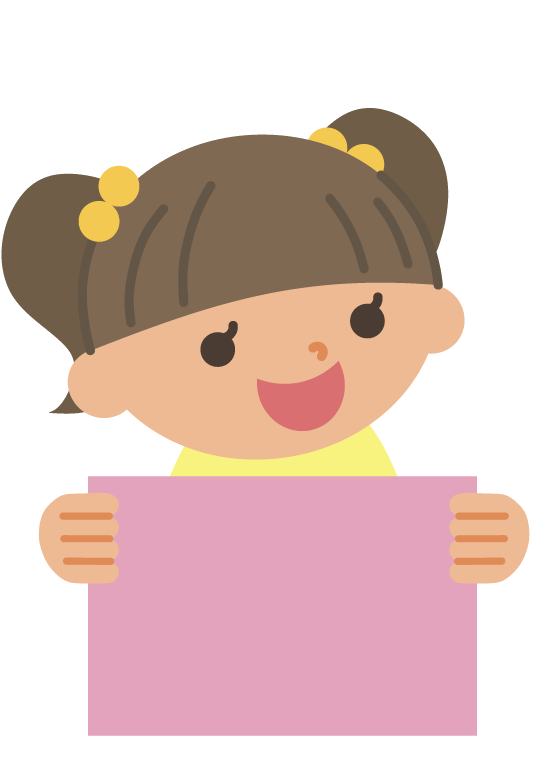 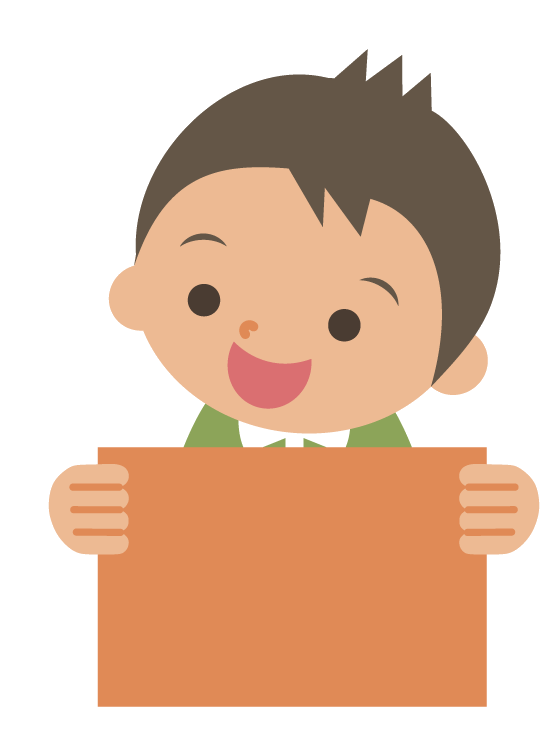 Программа подчеркивает особую роль семьи в сотрудничестве с детским садом, концептуальным подходом которой является – развитие субъективной позиции родителей в педагогическом образовании, то есть развитие ответственного, активного отношения к образовательной деятельности.
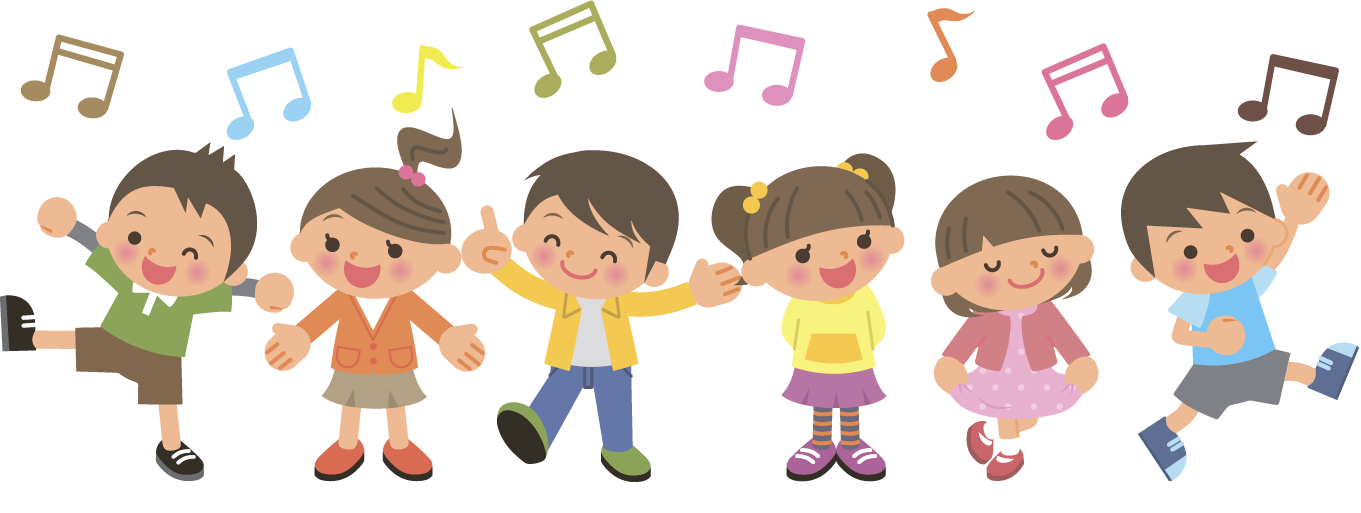